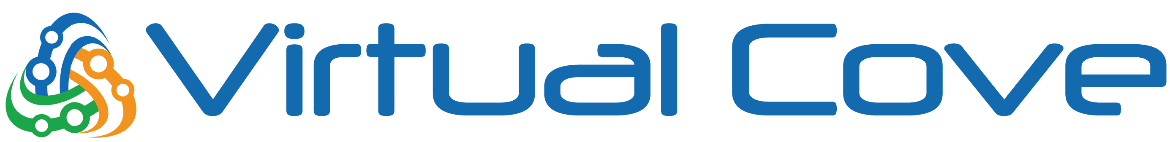 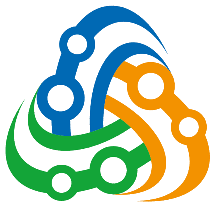 Holographic Data Visualization
www.virtualcove.com
@VirtualCove
bob@virtualcove.com